La II guerra mondiale
1 SETTEMBRE 1939
La GERMANIA invade la POLONIA
 dopo il patto di non aggressione con l’URSS è sicura:
 non deve combattere su due fronti
 riceve rifornimenti di petrolio e materie prime dai russi
3 SETTEMBRE 1939
FRANCIA e GRAN BRETAGNA 
dichiarano guerra alla GERMANIA
17 settembre 1939
L’URSS attacca la Polonia e se ne prende una parte (v. protocollo segreto del patto Ribbentropp-Molotov)
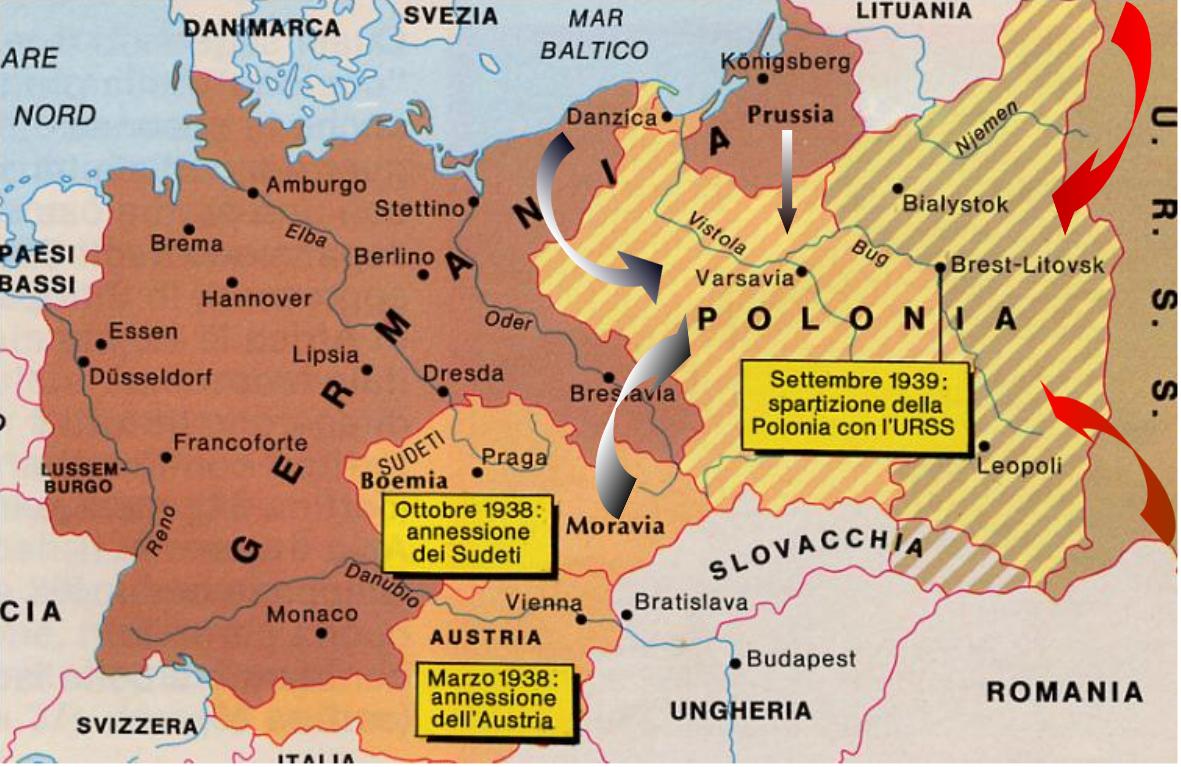 La Polonia è definitivamente conquistata il 27 settembre.
Il governatore tedesco della Polonia Hans Frank trasmette gli ordini di Hitler: “La Polonia deve essere amministrata in vista di un’utilizzazione del paese mediante uno sfruttamento senza scrupoli, la requisizione di tutte le scorte, le materie prime, le macchine, gli impianti industriali ecc., che abbiano qualche importanza per l’economia di guerra tedesca. Devono essere messi a disposizione tutti gli operai per il lavoro nel Reich: l’intera economia polacca dev’essere ridotta al minimo indispensabile per l’esistenza della popolazione. Si devono chiudere tutti i centri di istruzione, specie le scuole tecniche e le università, per prevenire il formarsi di una nuova intellighenzia polacca. La Polonia va trattata come una colonia. I polacchi saranno gli schiavi del Grande Reich tedesco”.
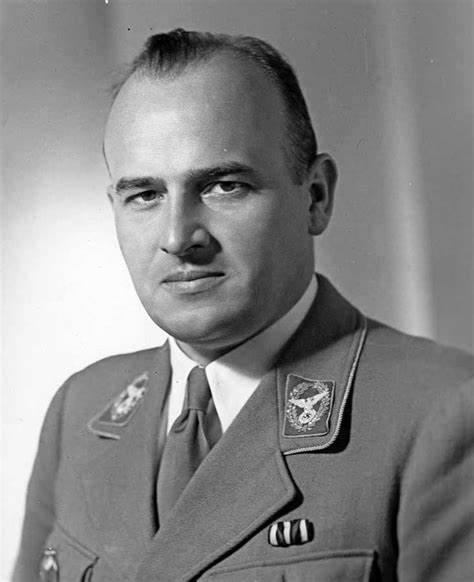 GUERRA 
LAMPO
ESERCITO NUMEROSO E
TECNOLOGICAMENTE ALL’AVANGUARDIA
NUOVE TATTICHE MILITARI
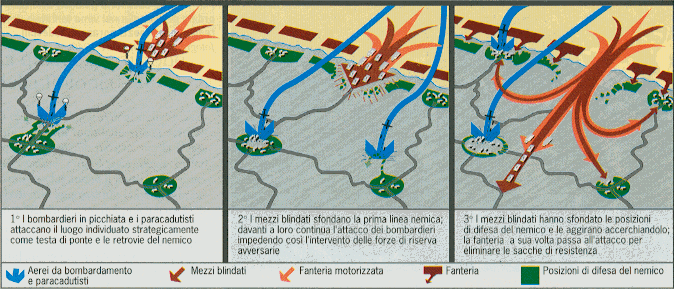 L’URSS si prende anche Estonia, Lettonia e Lituania.

Successivamente 
punta la Finlandia
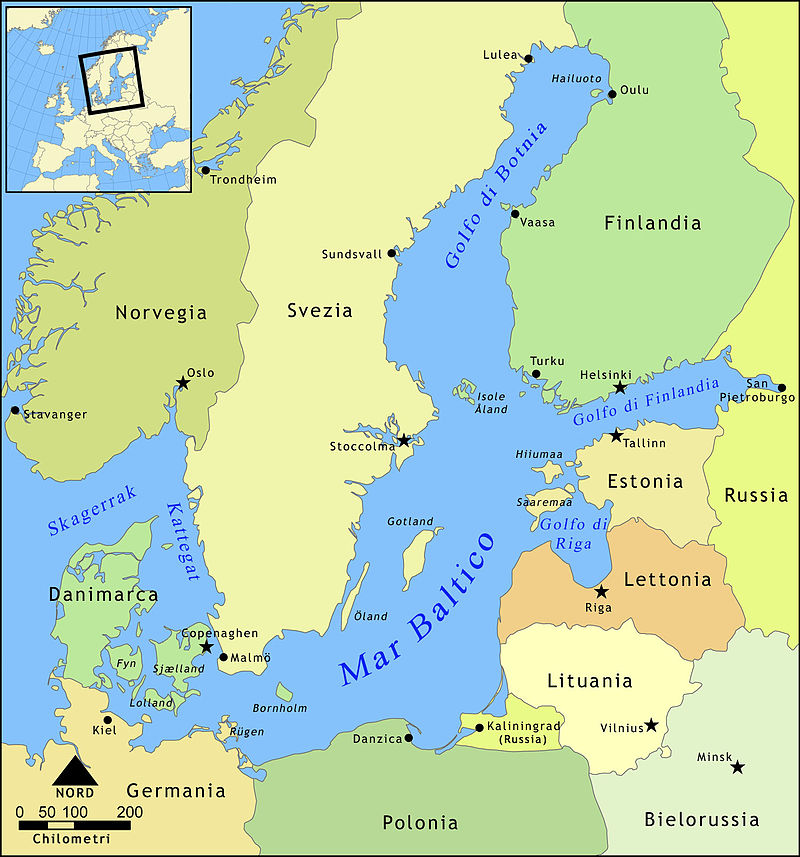 Difesa eroica; il 12 marzo 1949 viene firmata la pace: i finnici salvano l’indipendenza, ma cedono diversi territori
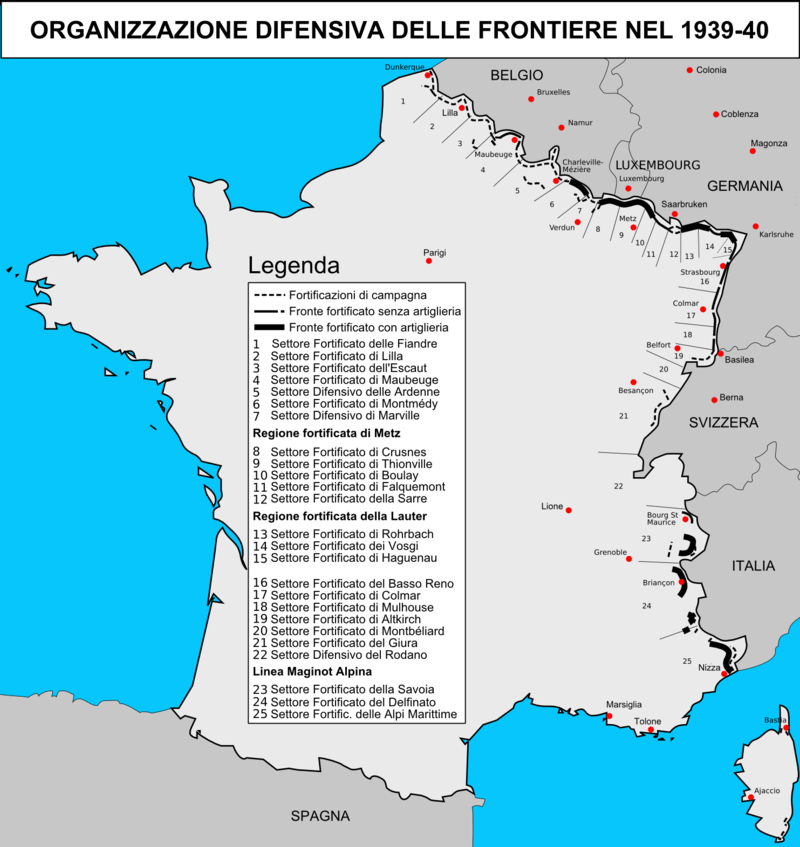 La GERMANIA conquista Danimarca e Norvegia  (9 aprile 1940)
e punta la FRANCIA

10 maggio 1940

I tedeschi passano da Olanda e Belgio (neutrali), evitando la linea Maginot
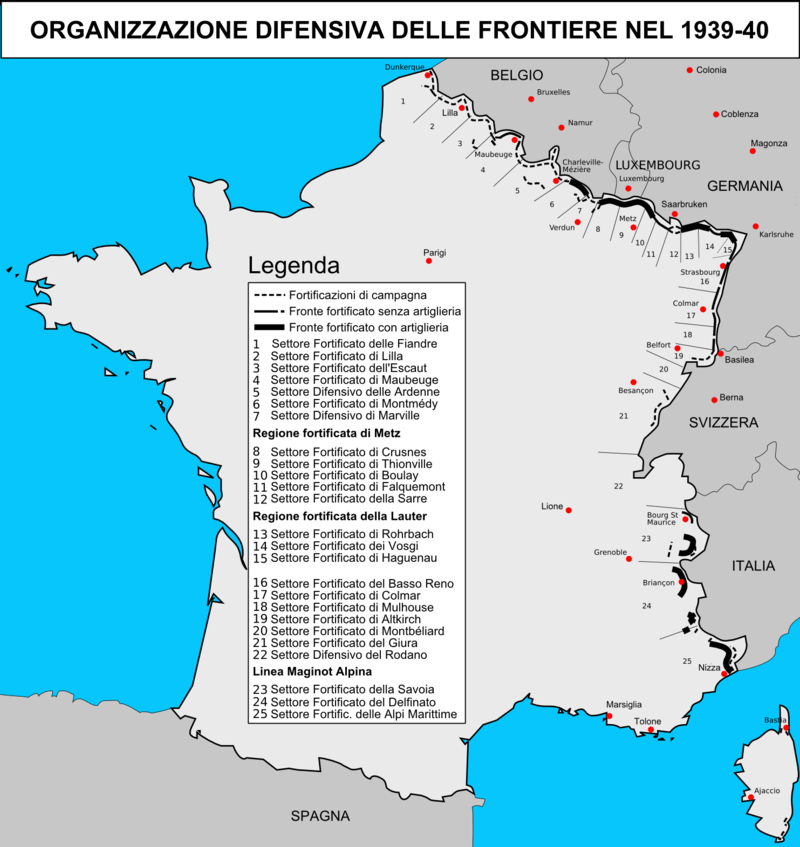 I francesi ammassano le forze ai confini del Belgio, pronti ad intervenire se ne viene violata la neutralità (i belgi negano ai francesi di entrare prima).

In 5 giorni i tedeschi si prendono Olanda e Belgio (che comunque mantiene sacche di resistenza per 2 settimane).
MANOVRA A TENAGLIA TEDESCA
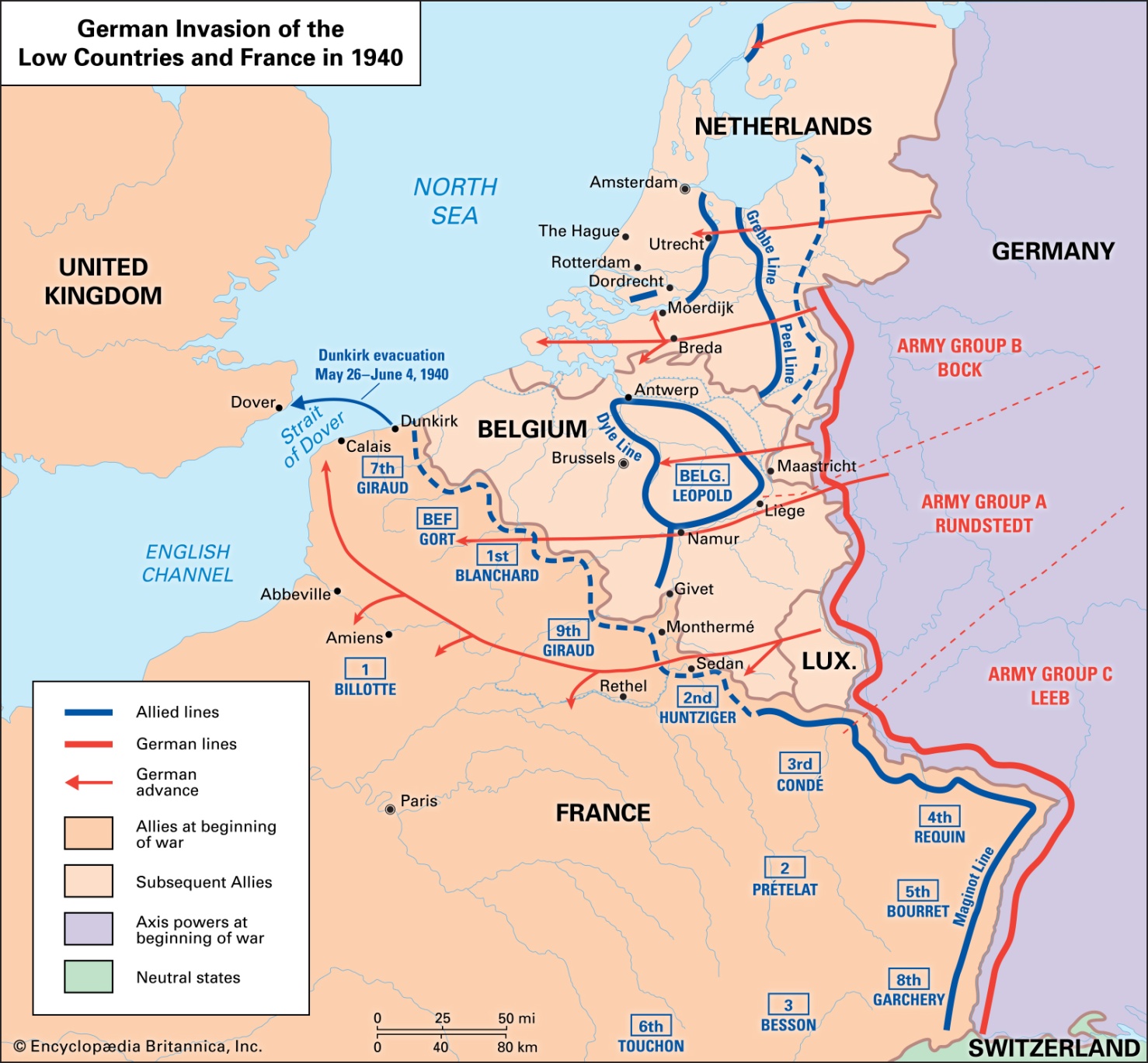 Già il 15 maggio, con la sconfitta della Mosa, molti francesi ritengono di aver perso la guerra
MANOVRA A TENAGLIA TEDESCA
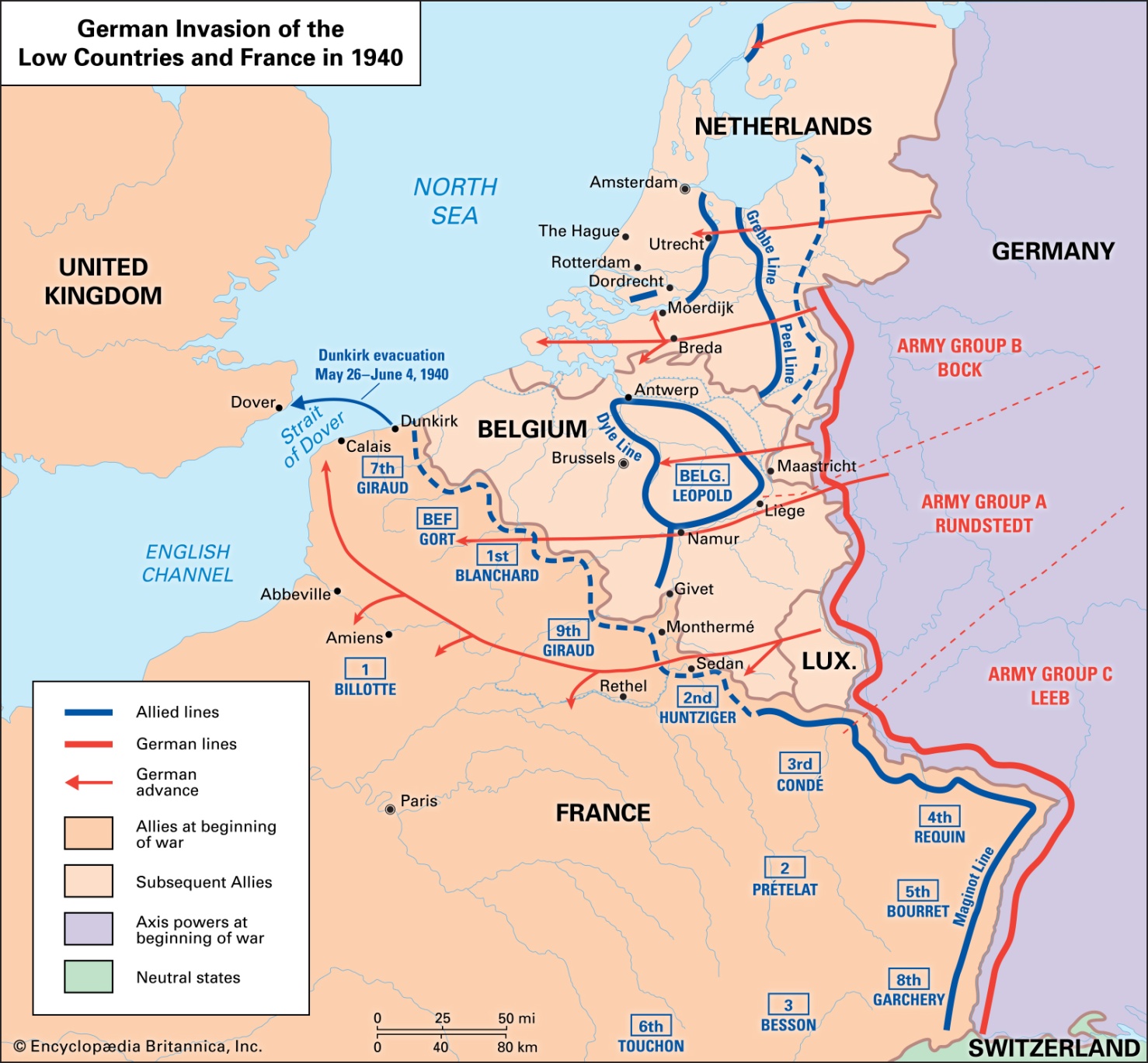 “Operazione Dinamo” da Dunkirk per trasportare gli uomini in salvo in Inghilterra (in 4 giorni, più di 338.000 uomini, tra francesi e inglesi!)
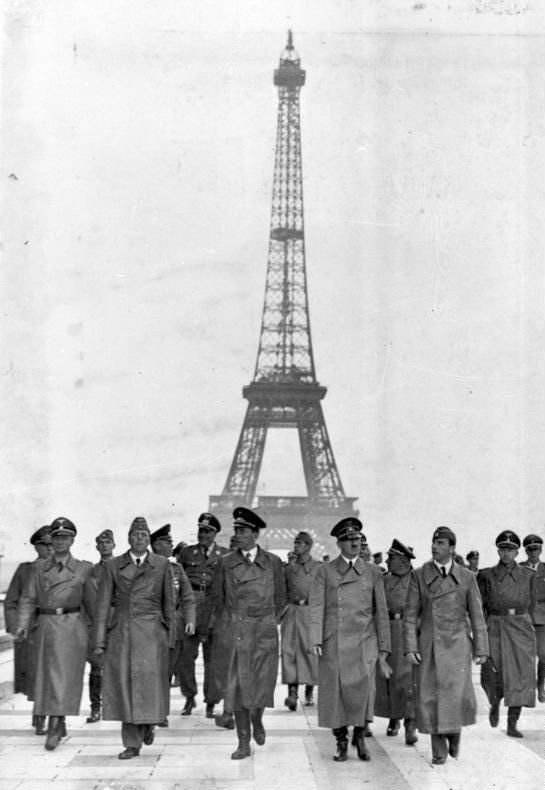 14 giugno 1940

PARIGI È CONQUISTATA
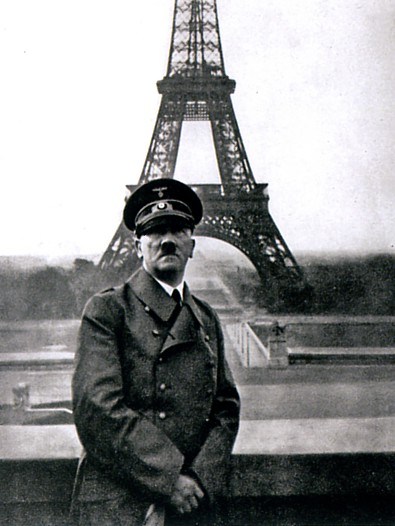 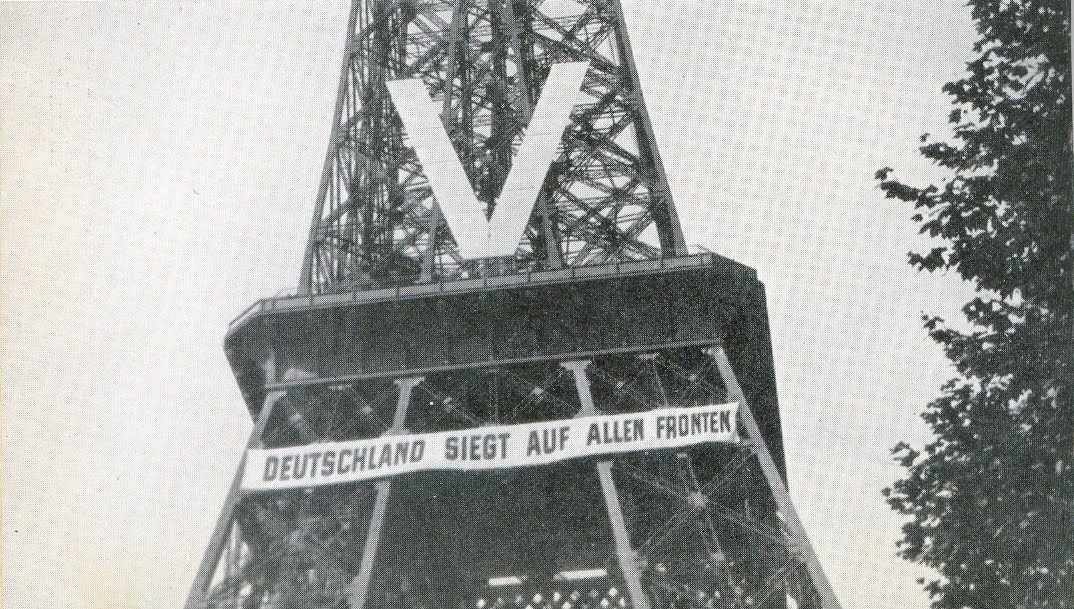 “La Germania vince su tutti i fronti”
Nella stessa data, Mussolini entra in guerra…
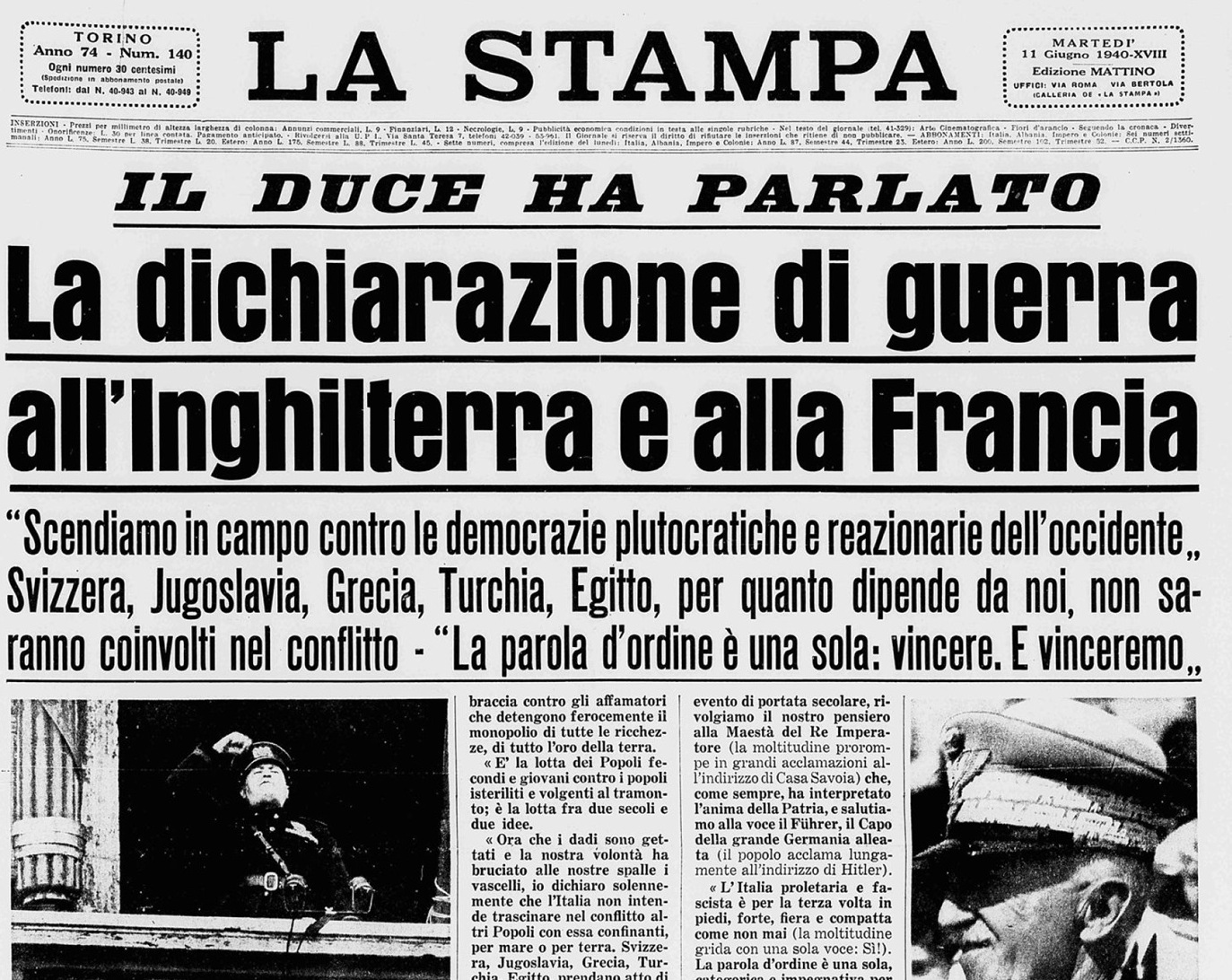 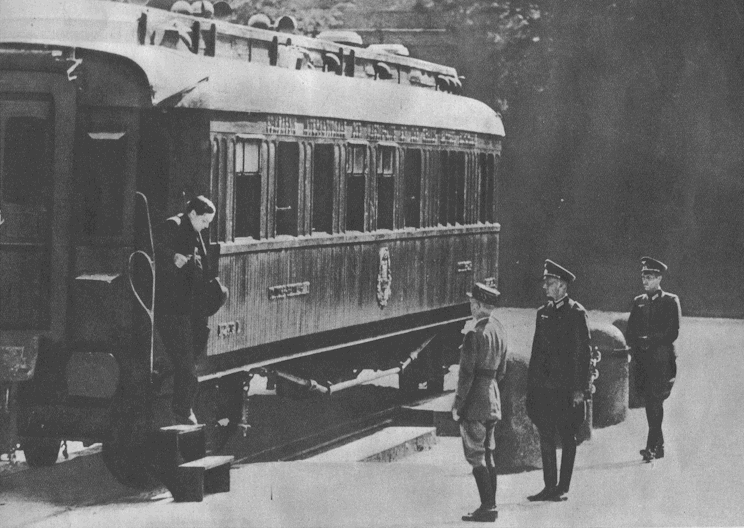 Il 21 giugno 1940 la delegazione francese incaricata di trattare la resa si reca a Compiègne: il viaggio termina in una radura, dove appare lo storico vagone a bordo del quale, nel 1918, sono stati ricevuti i delegati della Germania sconfitta nella Prima guerra mondiale. Lì, Hitler, vuole firmare l’armistizio.
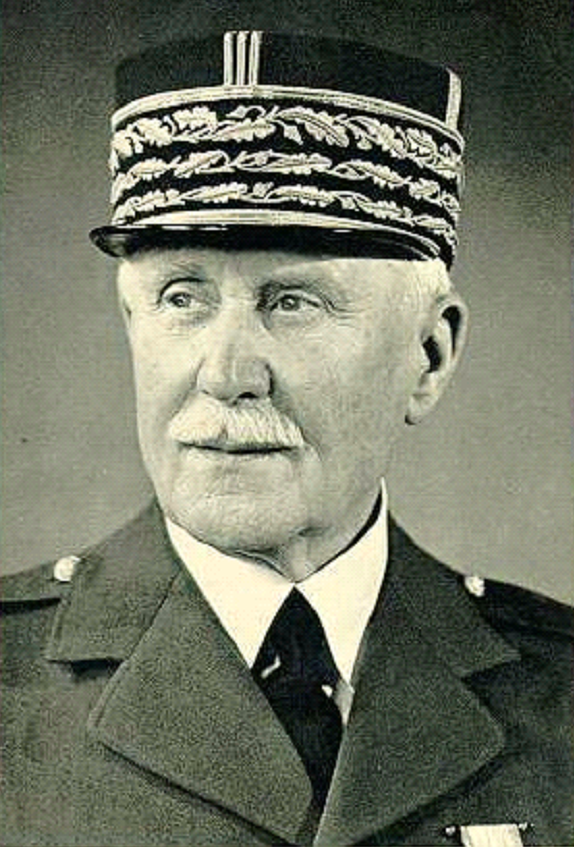 PÉTAIN tratta l’armistizio. 
La Francia viene divisa in due parti:
 nord: direttamente controllato dalla Germania
 sud: governo collaborazionista di Pétain (governo di Vichy, la capitale)
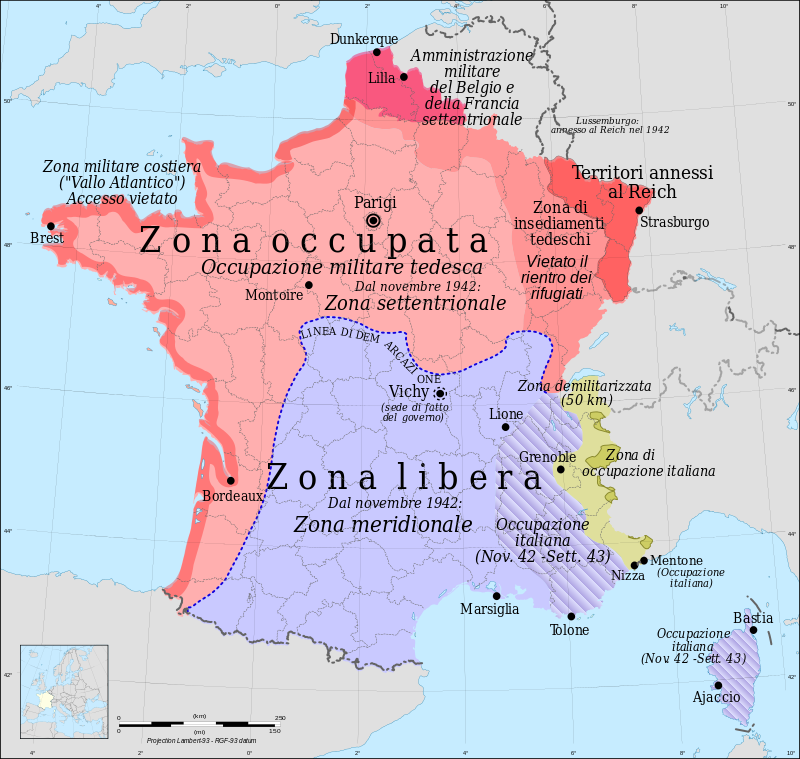 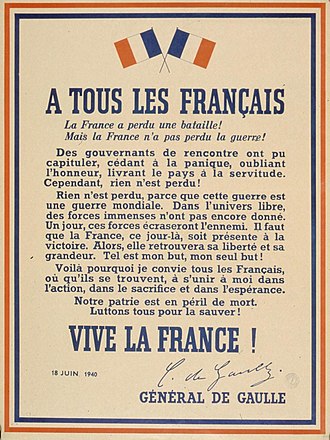 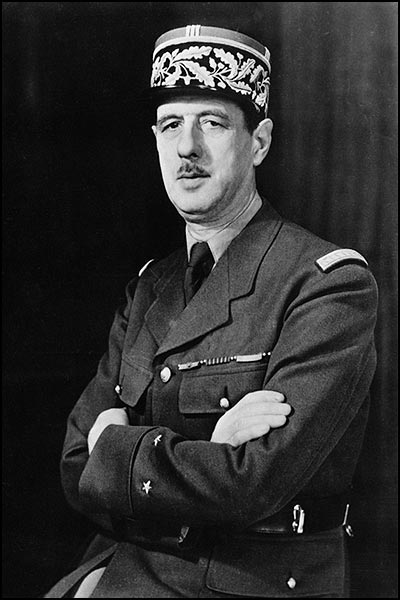 HITLER OFFRE LA PACE ALLA GRAN BRETAGNA 
(se avesse accettato le conquiste territoriali tedesche)


CHURCHILL RIFIUTA
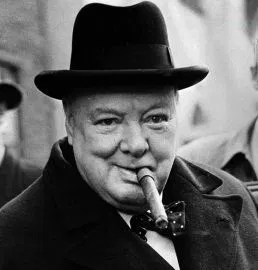 Churchill il 10 maggio 1940 sostituisce Chamberlain come Primo ministro
1940, discorso di insediamento di Churchill
Dico al Parlamento come ho detto ai ministri di questo governo, che non ho nulla da offrire se non sangue, fatica, lacrime e sudore. Abbiamo di fronte a noi la più terribile delle ordalìe. Abbiamo davanti a noi molti, molti mesi di lotta e sofferenza. Voi chiedete: qual è la nostra linea politica? Io rispondo: fare la guerra per terra, mare, aria. Guerra con tutta la nostra potenza e tutta la forza che Dio ci ha dato, e fare la guerra contro una mostruosa tirannia insuperata nell'oscuro e doloroso catalogo del crimine umano. Questa è la nostra linea politica. Voi chiedete: qual è il nostro obiettivo? Posso rispondere con una parola. E' la vittoria. Vittoria a tutti i costi, vittoria malgrado qualunque terrore, vittoria per quanto lunga e dura possa essere la strada, perché senza vittoria non c'è sopravvivenza. Che sia chiaro. Nessuna sopravvivenza per l'Impero britannico, nessuna sopravvivenza per tutto ciò su cui l'Impero britannico si è retto. Nessuna sopravvivenza per l'anelito, la forza motrice dei tempi, che l'umanità muova avanti verso il suo traguardo. Assumo il mio incarico con slancio e speranza. Sono sicuro che i popoli non permetteranno che la nostra causa sia sconfitta. In questo frangente, in questo momento, mi sento in diritto di chiedere l'aiuto di tutti e di dire: "venite dunque, andiamo avanti assieme con le nostre forze unite"
“Dall’Inghilterra, non dal suo popolo ma dai suoi politicanti, oggi viene un solo grido: la guerra deve continuare! […] Credetemi, signori deputati, io provo un profondo disgusto per questo genere di politicanti privi di scrupoli che rovinano intere nazioni. Mi fa quasi dolore pensare di essere stato scelto dal destino per dare l’ultimo colpo alla struttura che questi uomini hanno già fatto vacillare… Non v’è dubbio che, per allora, Churchill sarà nel Canada dove sono già stati mandati il denaro e i figli di coloro che hanno tanto interesse a continuare la guerra. Però, per milioni di altri, cominceranno grandi sofferenze…”.
19 luglio 1940: Hitler al Parlamento tedesco
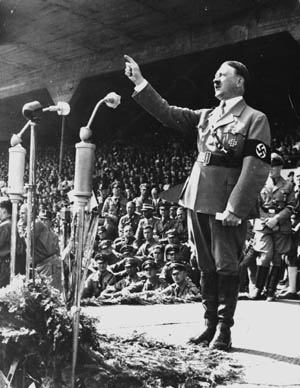 BATTAGLIA D’INGHILTERRA

OPERAZIONE “LEONE MARINO” = piano di invasione tedesco alla Gran Bretagna.
- Eliminazione dell’aviazione inglese per poi sbarcare sull’isola con la flotta
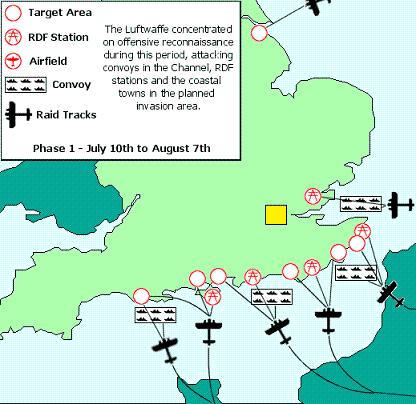 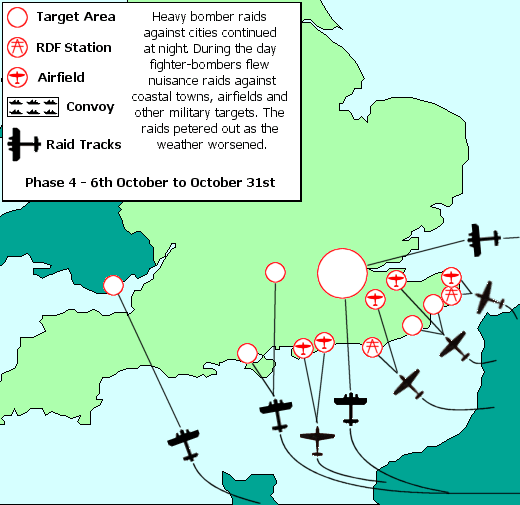 GLI INGLESI RESISTONO
 DIVENTANO IL SIMBOLO DELLA RESISTENZA
 OSPITANO TUTTI GLI OPPOSITORI DEL REGIME NAZISTA
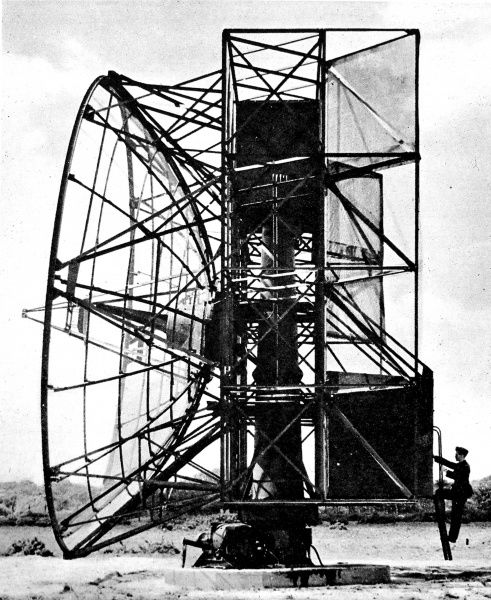 RADAR inglese, 1940
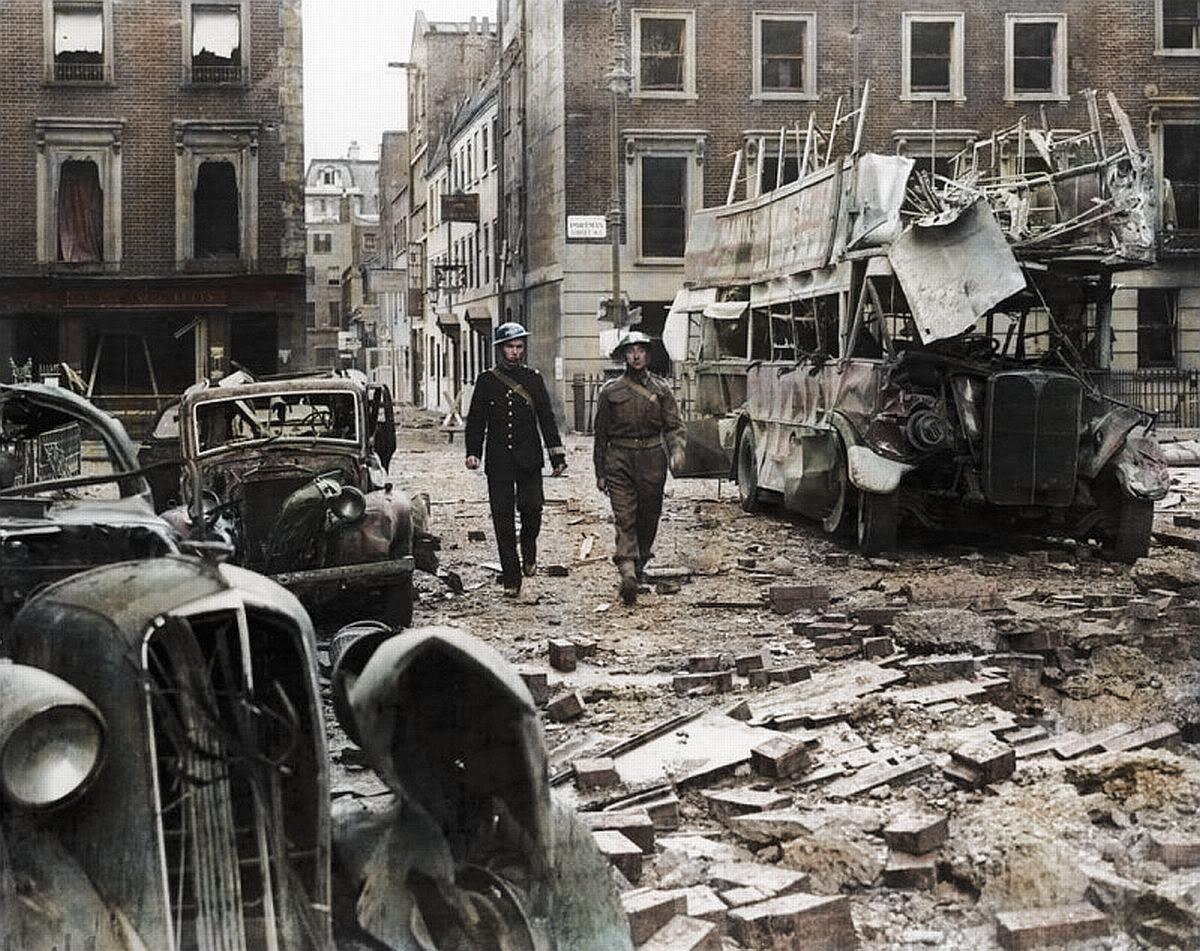 Londra bombardata
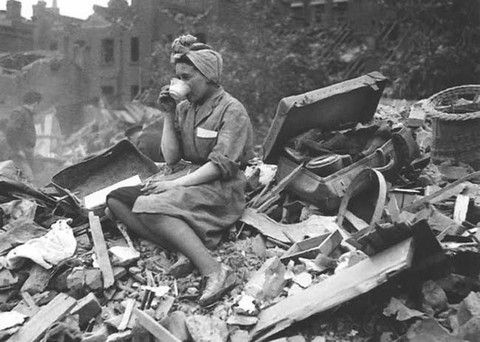 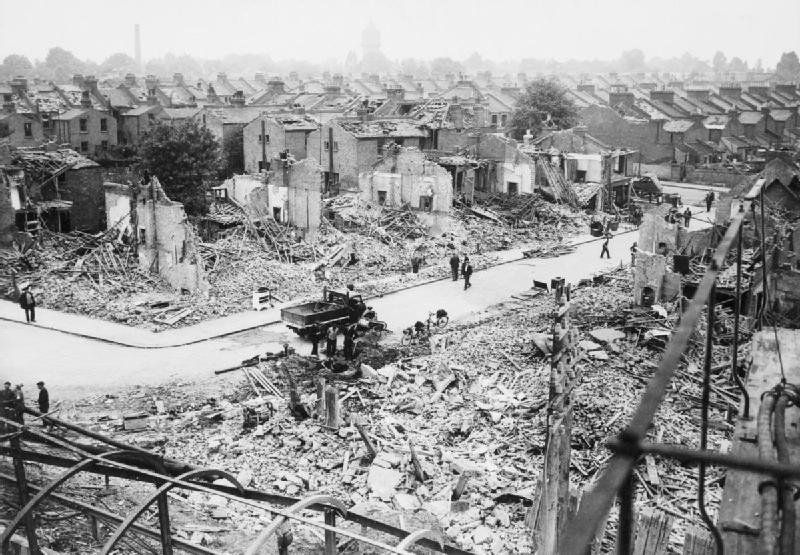 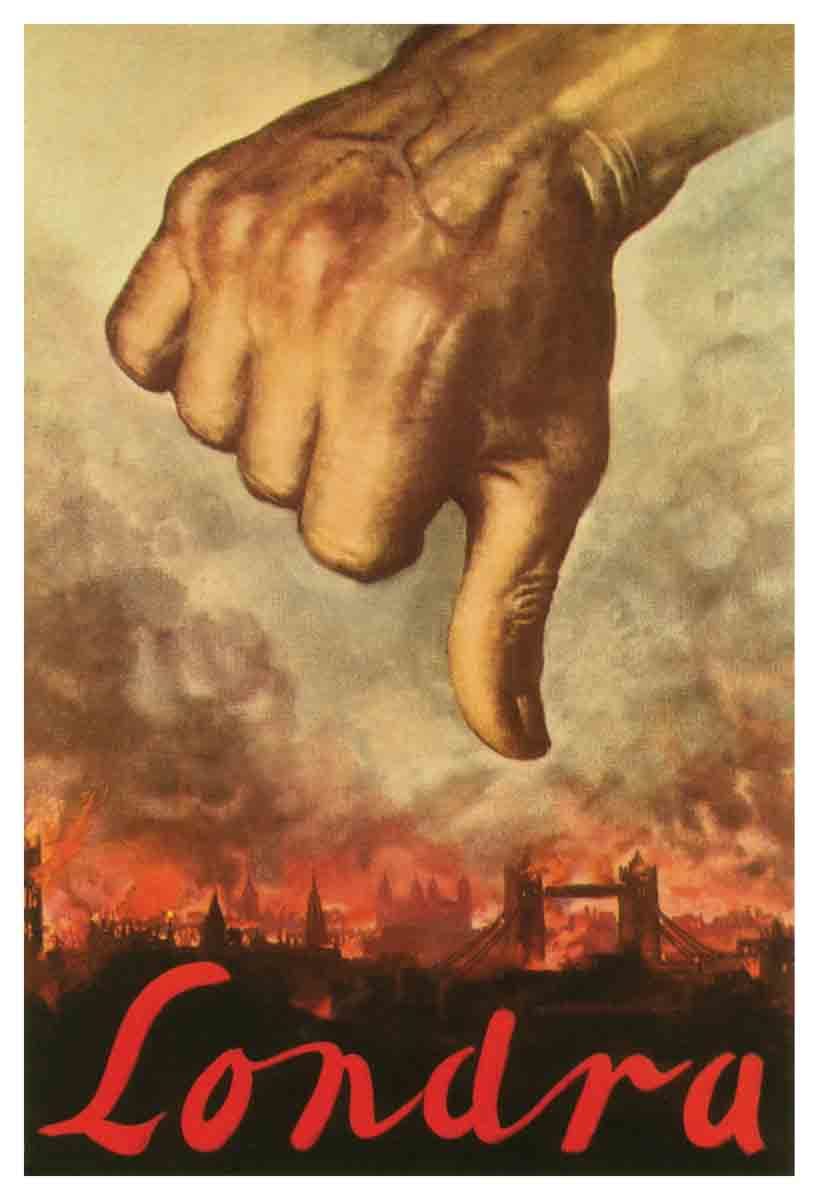 Crudele manifesto di Gino Boccasile, 1940
Ma a Londra si continua a vivere, tra razionamenti, coprifuoco, ripari cercati nelle stazioni della metropolitana…
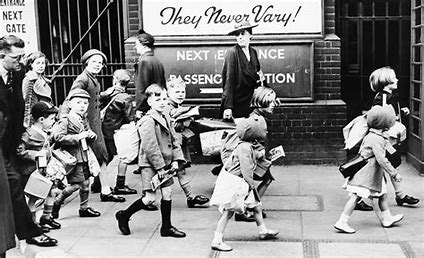 Bambini evacuati da Londra, 1940
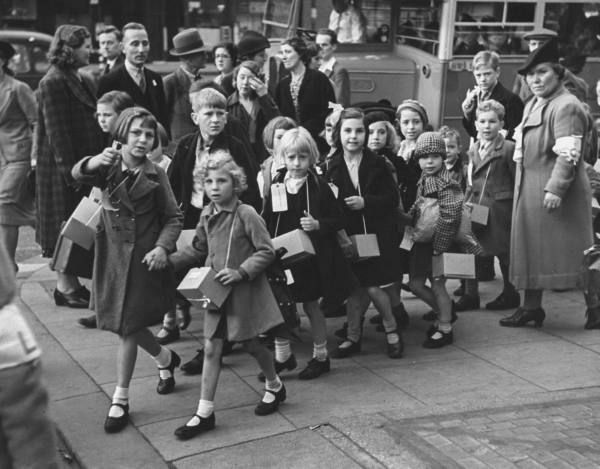 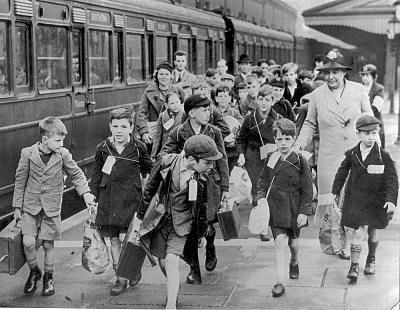 SPIONAGGIO E CONTROSPIONAGGIO…
La macchina “ENIGMA” usata per criptare i messaggi tedeschi
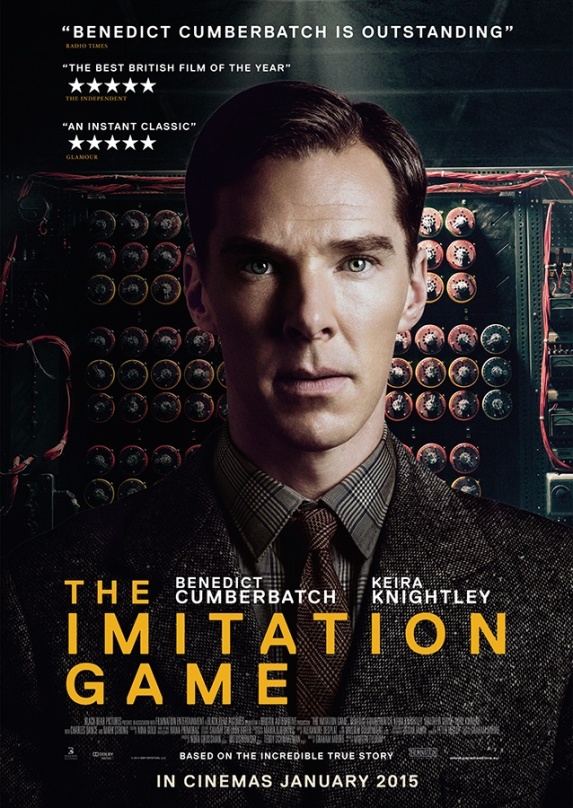 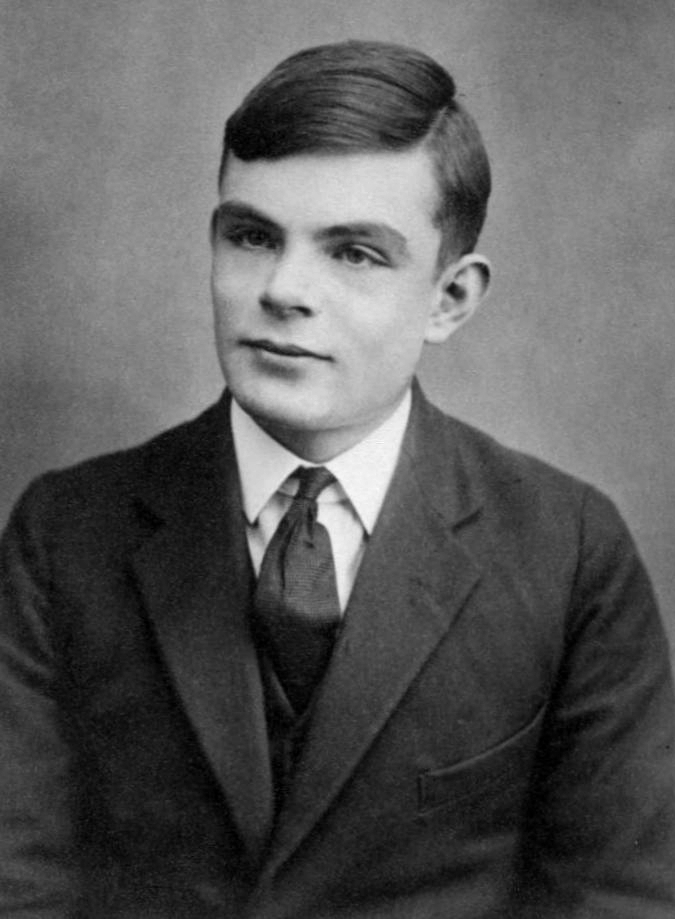 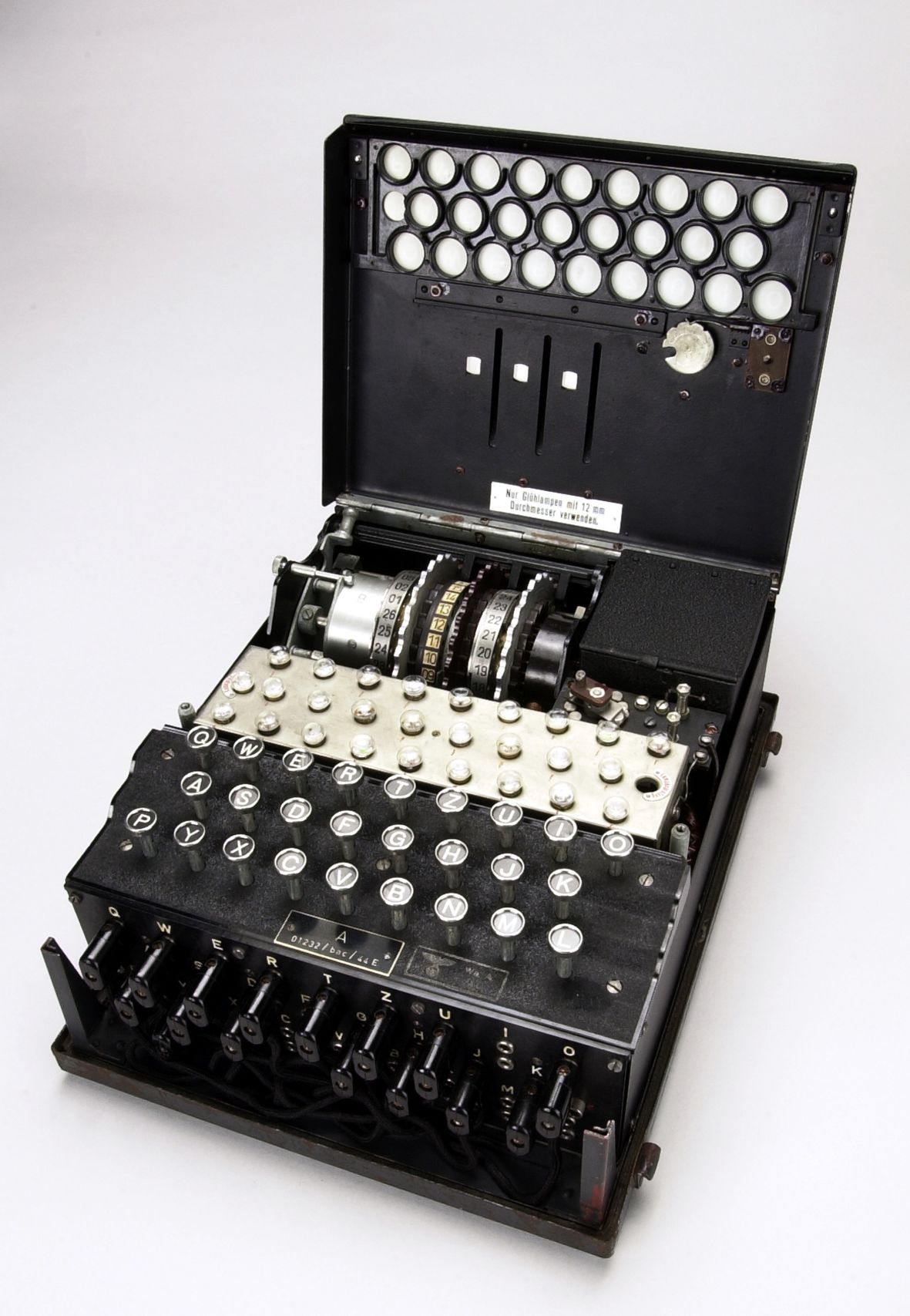 ALAN TURING
Turing e una squadra assoldata dagli inglesi riescono infine a decodificare i messaggi
Hitler punta allora il suo vero obiettivo: la RUSSIA

22 GIUGNO 1941
Ha inizio l’operazione “BARBAROSSA”

La Germania sembra travolgere l’URSS…
 effetto sorpresa (Stalin temeva più l’aggressione giapponese)
 “grandi purghe” staliniane

 … ma non prende né Leningrado (900 giorni di assedio, circa 1 milione di morti russi!), né Mosca, né obiettivi di fondamentale importanza

 poi arriva l’inverno e l’URSS adotta la tattica della “terra bruciata”
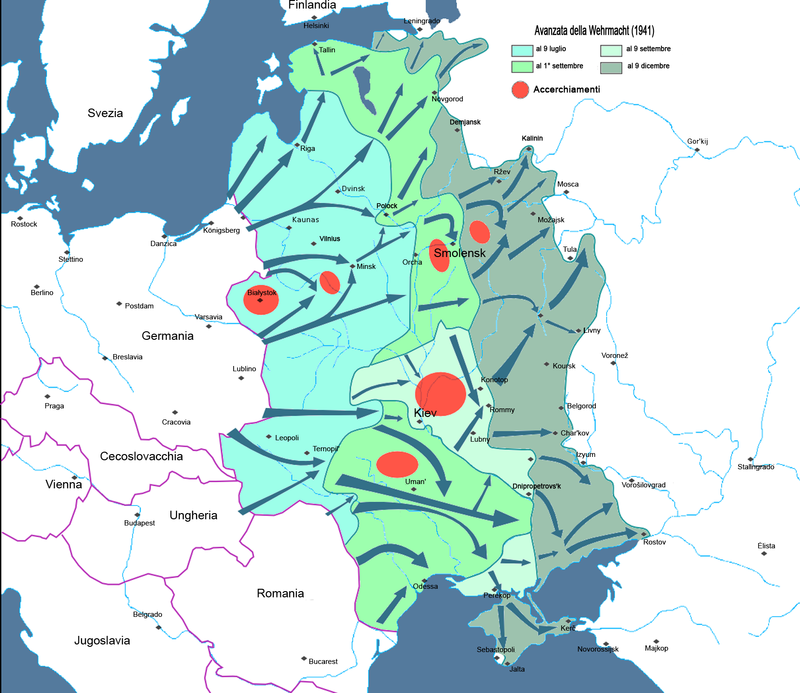 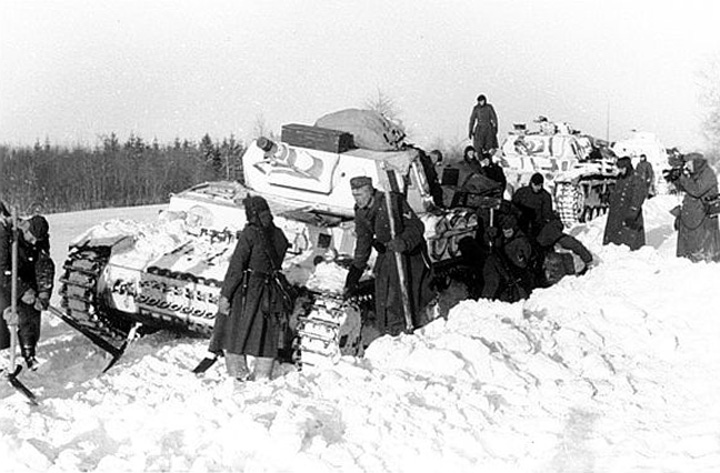 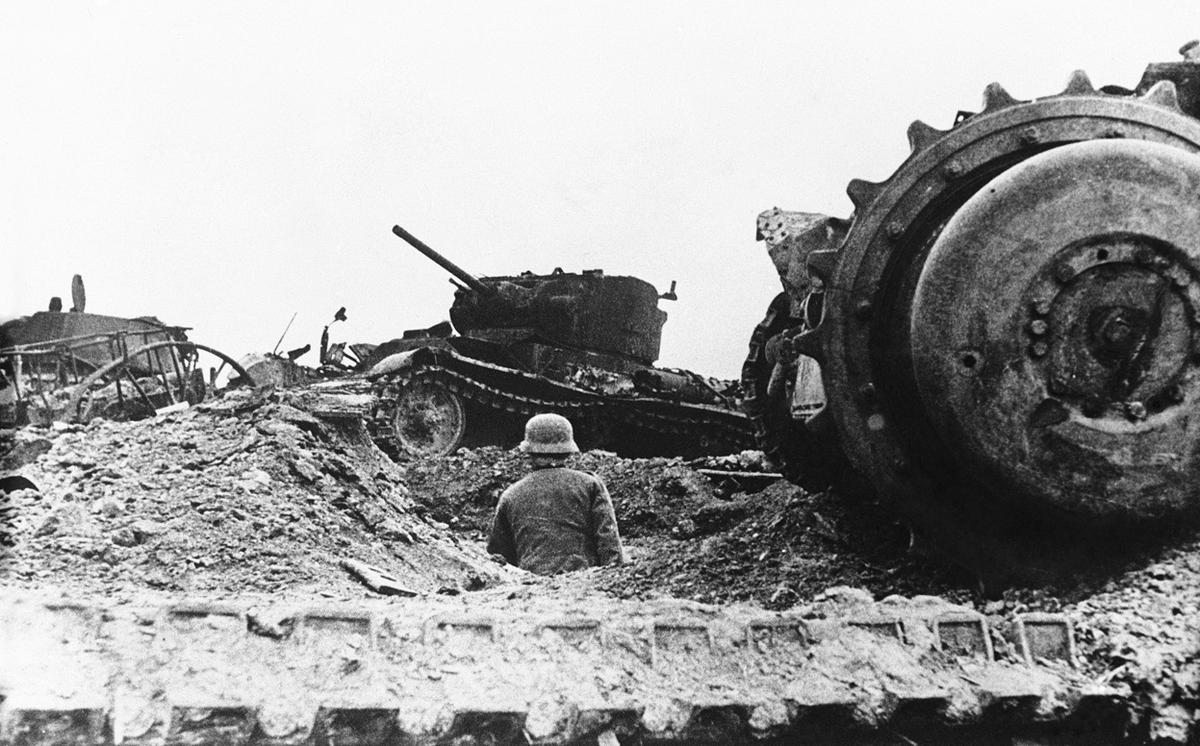 La mobilità dell’esercito tedesco, punto di forza della Germania, frenata dall’inverno russo.
IL GIAPPONE

 non aiuta la Germania
 non attacca l’URSS, come Stalin temeva (ci aveva provato nel 1938 ed era stato respinto…)
 pensa solo ad espandersi in Oriente
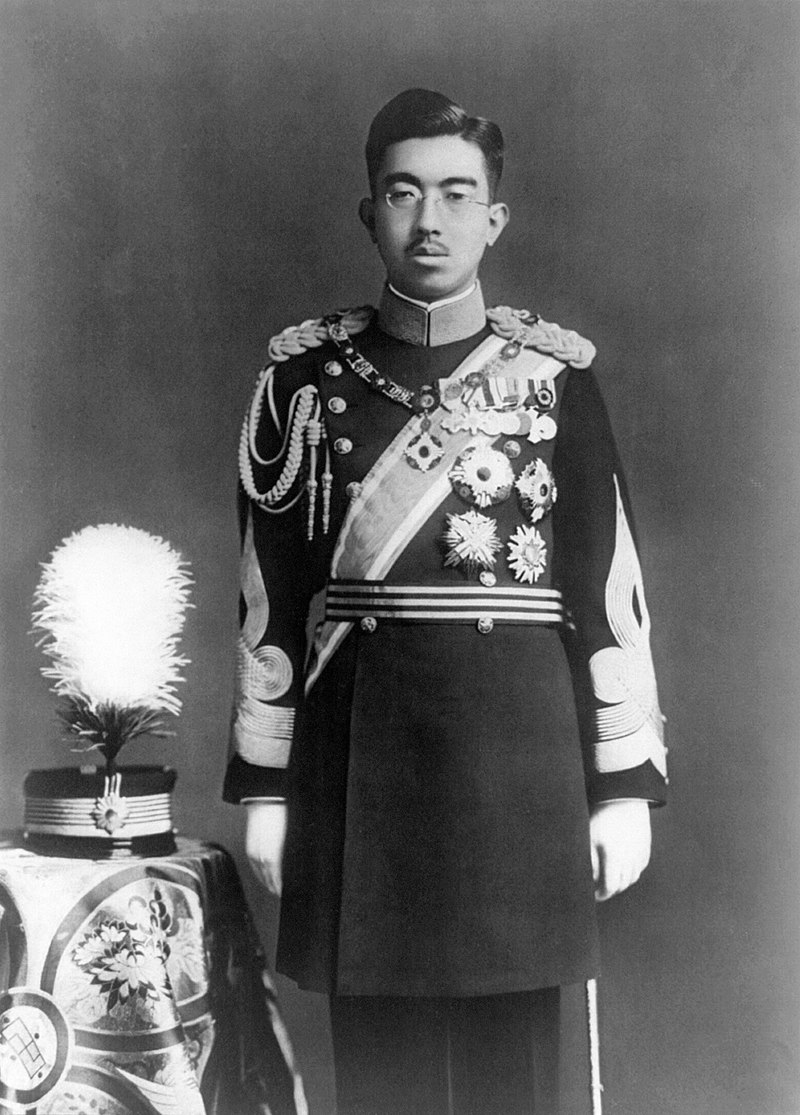 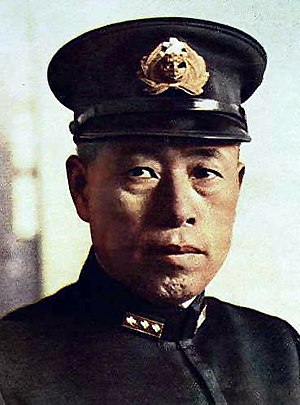 L’imperatore Hirohito (in carica dal 1928 al 1989)
Ammiraglio Yamamoto
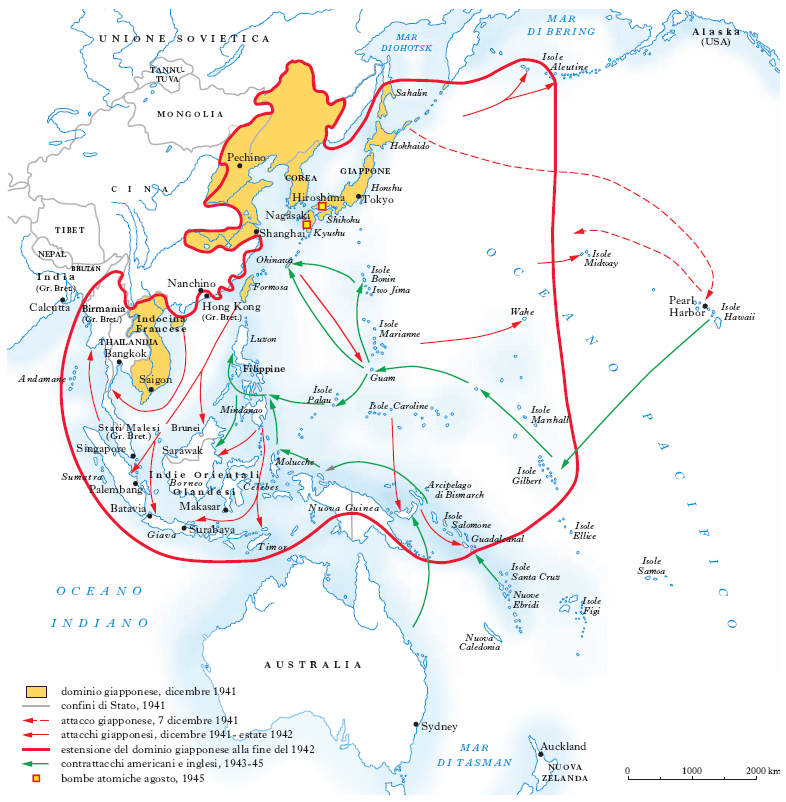 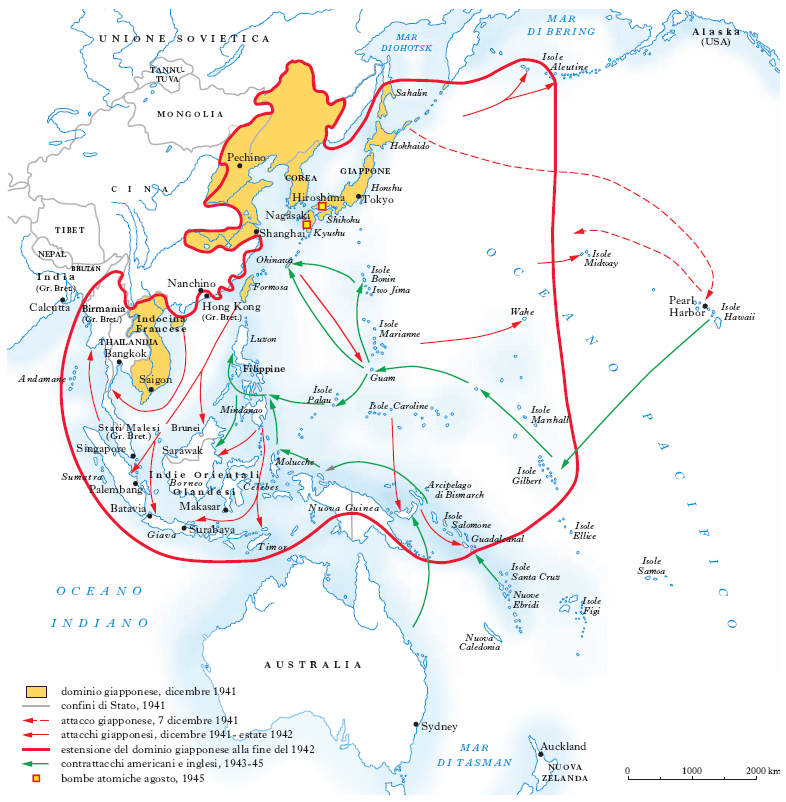 7 DICEMBRE 1941
Attacco giapponese alla base americana di PEARL HARBOR
 Senza dichiarazione di guerra (Roosevelt, alla sua terza elezione, parlò di Day of infamy)
 Per annientare la flotta statunitense ed ottenere il controllo del Pacifico
USA: dal 1940 avevano abbandonato l’isolazionismo, ma solo con aiuti economici e rifornimenti bellici alla GB e ai suoi alleati
Causa l’ingresso in guerra degli USA
“Ieri, 7 dicembre, data che resterà simbolo di infamia, gli Stati Uniti d’America sono stati improvvisamente e deliberatamente attaccati da forze aeree e navali dell’impero giapponese…”
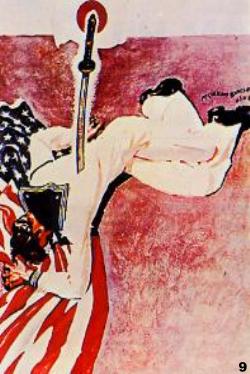 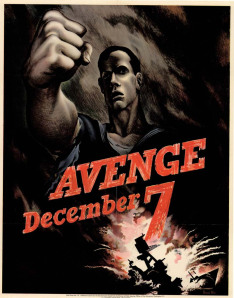 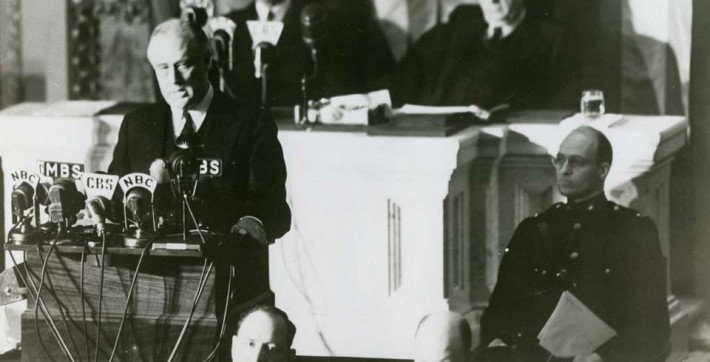 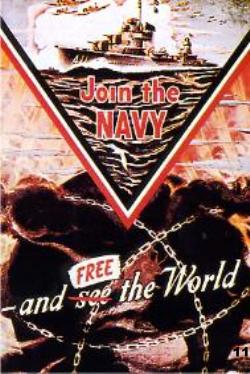 F. D. Roosevelt, alla teza elezione.
Sig. Incaricato d'Affari,
Il Governo degli Stati Uniti, avendo violato in modo evidente tutte le norme di neutralità a favore dei nemici della Germania ed essendosi reso colpevole di gravi provocazioni nei confronti della stessa Germania dal momento in cui è scoppiata la Guerra in Europa a causa della dichiarazione di guerra Britannica del 3 Settembre 1939, ha di fatto compiuto atti di aggressione militare. 
L' 11 Settembre 1941, il Presidente degli Stati Uniti ha dichiarato pubblicamente di aver ordinato alla Marina Militare e alle Forze Armate Aeree Americane di sparare a vista su ogni nave da guerra tedesca. Durante il suo discorso del 27 Ottobre 1941, ha espressamente riaffermato la validità di tale ordine. In conseguenza di ciò, a partire dai primi giorni dello scorso Settembre, la Marina Americana ha sistematicamente attaccato le forze navali Tedesche. I cacciatorpediniere Americani come il Greer, il Kearney e il Reuben James, hanno aperto il fuoco contro sommergibili Tedeschi.
 Inoltre, le forze navali degli Stati Uniti per ordine del proprio Governo e contravvenendo alle leggi internazionali, hanno sequestrato mercantili Tedeschi in alto mare, considerandoli navi nemiche.
 Il Governo Tedesco ribadisce pertanto i seguenti incontrovertibili fatti:
 Sebbene la Germania durante questa guerra abbia meticolosamente rispettato le norme stabilite dalle leggi internazionali nelle proprie relazioni con gli Stati Uniti, il Governo Americano dopo aver inizialmente violato il principio di neutralità, ha successivamente compiuto atti di guerra contro la Germania. Il Governo degli Stati Uniti ha in tal modo virtualmente creato uno stato di guerra tra i due Paesi.
Il Governo Tedesco ha conseguentemente deciso di interrompere le relazioni diplomatiche con gli Stati Uniti d'America e dichiara che date le attuali circostanze determinate dal Presidente Roosevelt, anche la Germania a partire da oggi si considera in stato di guerra con gli Stati Uniti.
Voglia accettare, Sig. Incaricato d'Affari, le espressioni della mia più alta considerazione, 
Joachim von RIBBENTROP
8 dicembre 1941
Gli USA dichiarano guerra al Giappone


11 dicembre 1941
La Germania dichiara guerra agli Stati Uniti
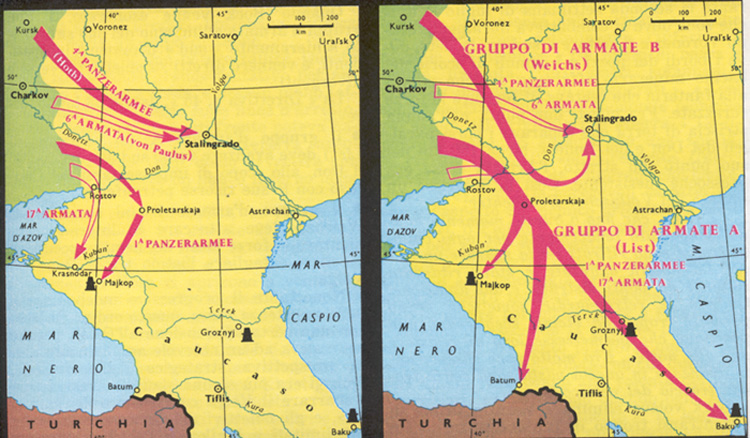 ESTATE 1942 - FEBBRAIO 1943

La Germania, in Russia, riprende l’avanzata passato l’inverno: divide l’esercito puntando il CAUCASO (ricco di petrolio) e STALINGRADO (oggi Volgograd)
L’URSS FERMA I TEDESCHI A STALINGRADO

È una BATTAGLIA DECISIVA: da allora in poi i tedeschi non riusciranno più ad avanzare e saranno costretti sulla difensiva.
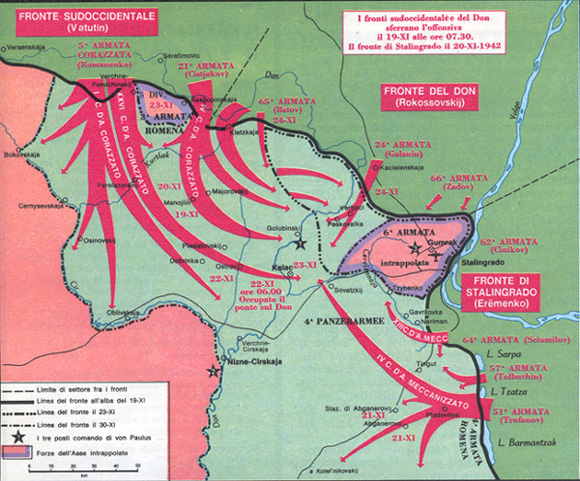 Ordine n.227 di Stalin (luglio 1942)
“NON UN PASSO INDIETRO”
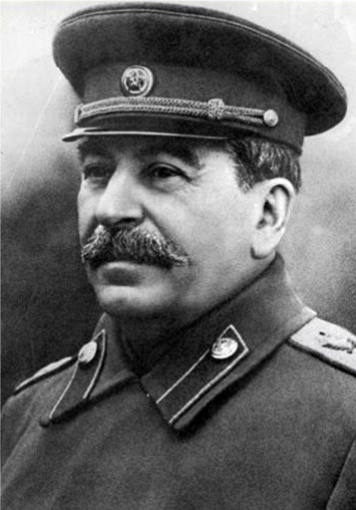 2 CONFERENZE
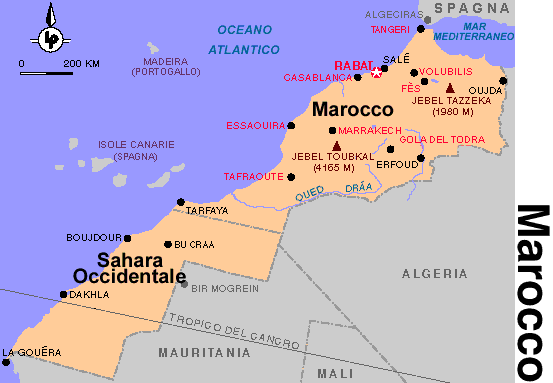 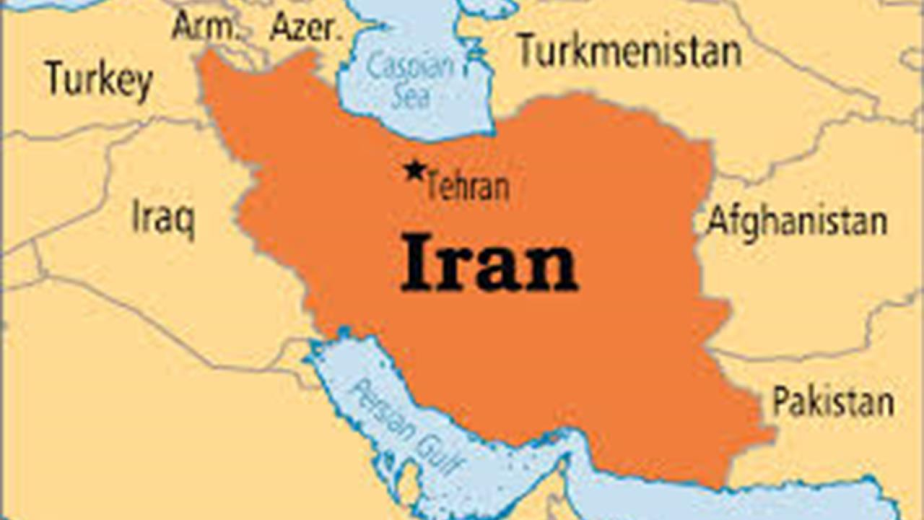 THERAN
(anche Stalin)

- Riconquista della Francia
CASABLANCA
(tra GB e USA)

- Resa incondizionata della Germania
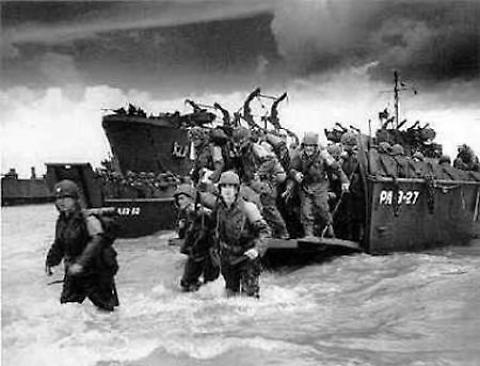 6 GIUGNO 1944

SBARCO IN NORMANDIA 
degli Alleati (D-DAY).








Il 25 agosto PARIGI È LIBERA: vi entra il generale 
De Gaulle che poi diventerà Presidente francese.
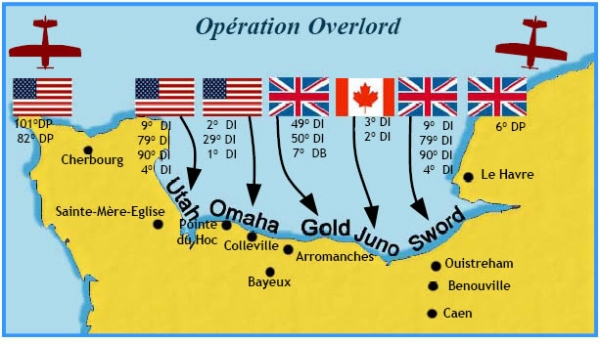 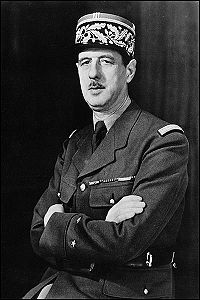 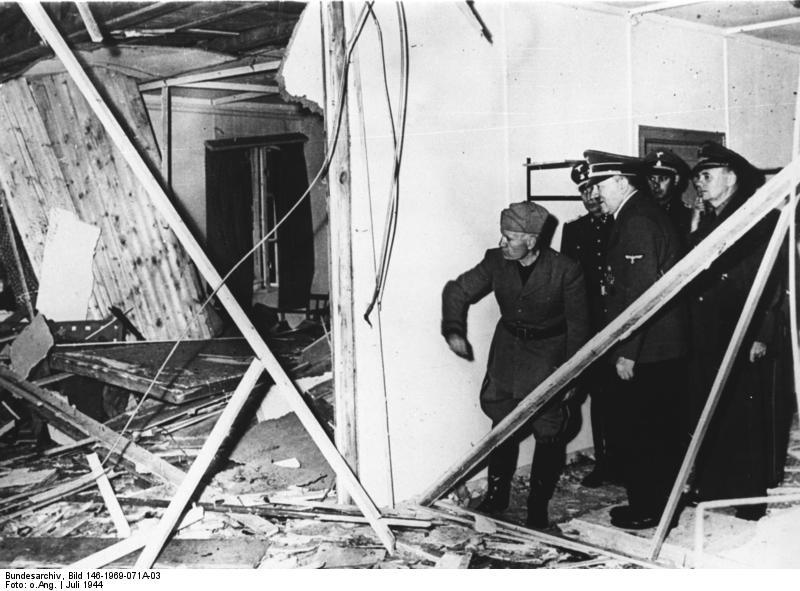 20 luglio1944
Attentato fallito a Hitler (Operazione Valkiria)

Inizio 1945
Gli Alleati entrano in Germania

30 aprile 1945
Hitler si suicida nel suo bunker

2 maggio 1945
“Battaglia di Berlino”: la Germania si arrende ai russi

8 maggio 1945
La Germania firma la resa
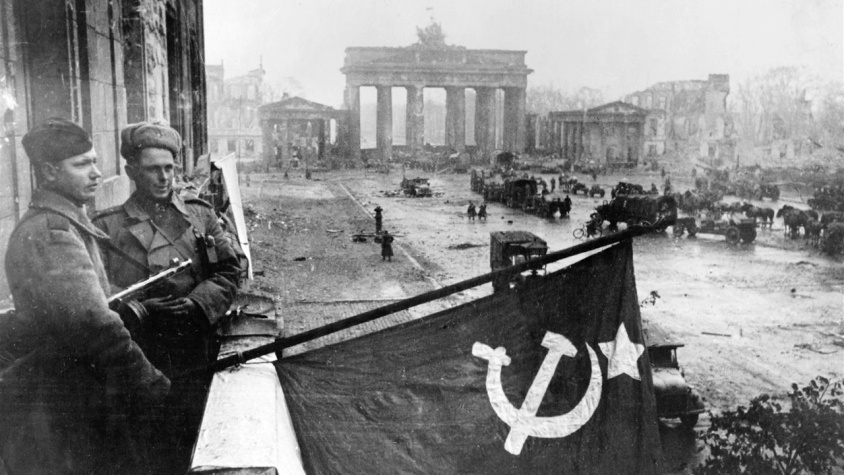 Resta solo il Giappone, che rifiuta di arrendersi

6 AGOSTO 1945
Truman, che non vuole continuare una guerra che sta diventando troppo dispendiosa, decide di usare una nuova arma: la BOMBA ATOMICA (dai 100000 ai 200000 morti)



HIROSHIMA                                                                             NAGASAKI
(Little-boy)                                                                                                      (Fat-man)



15 agosto 1945
Resa senza condizioni del Giappone
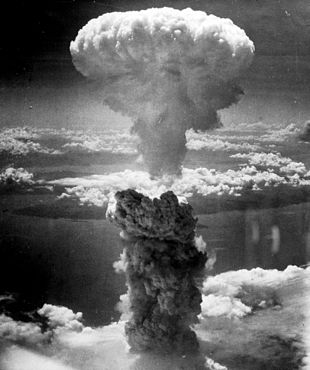